The Museum of Tolerance
By Casey Slaughter
What door would you go through?
Globalhate.com
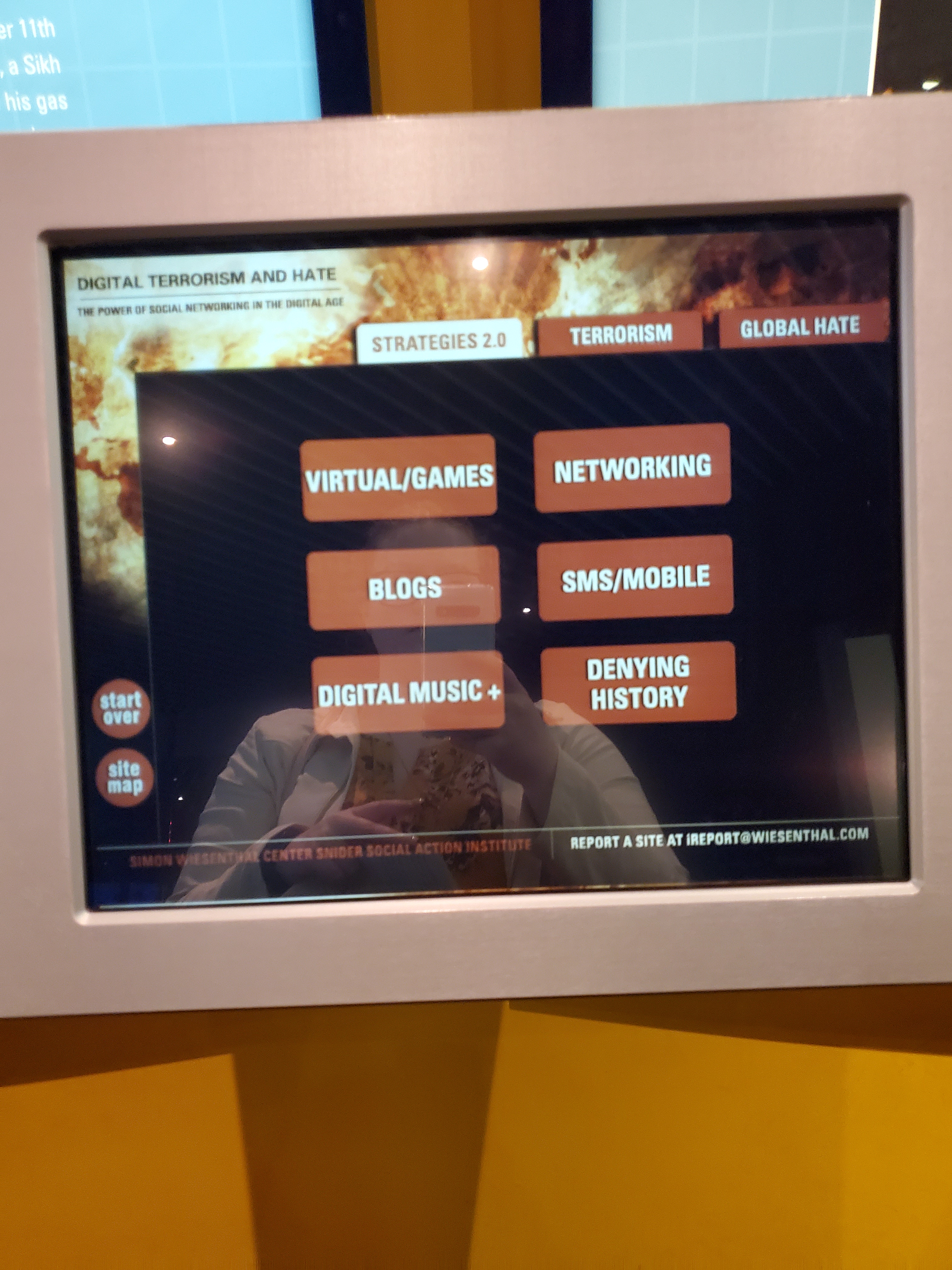 Point of view diner
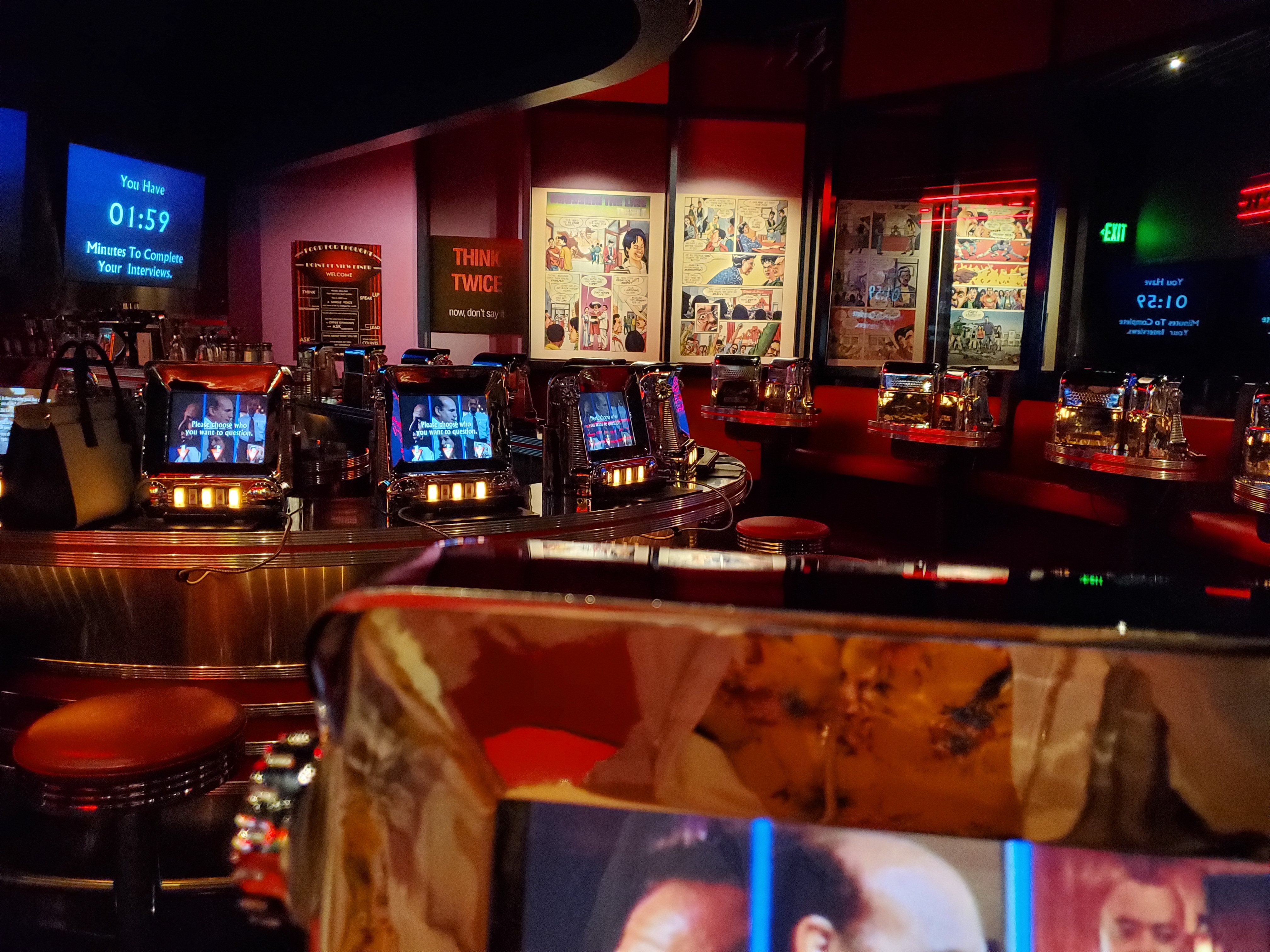 Will you stand up for what is right?
Millennium Machine
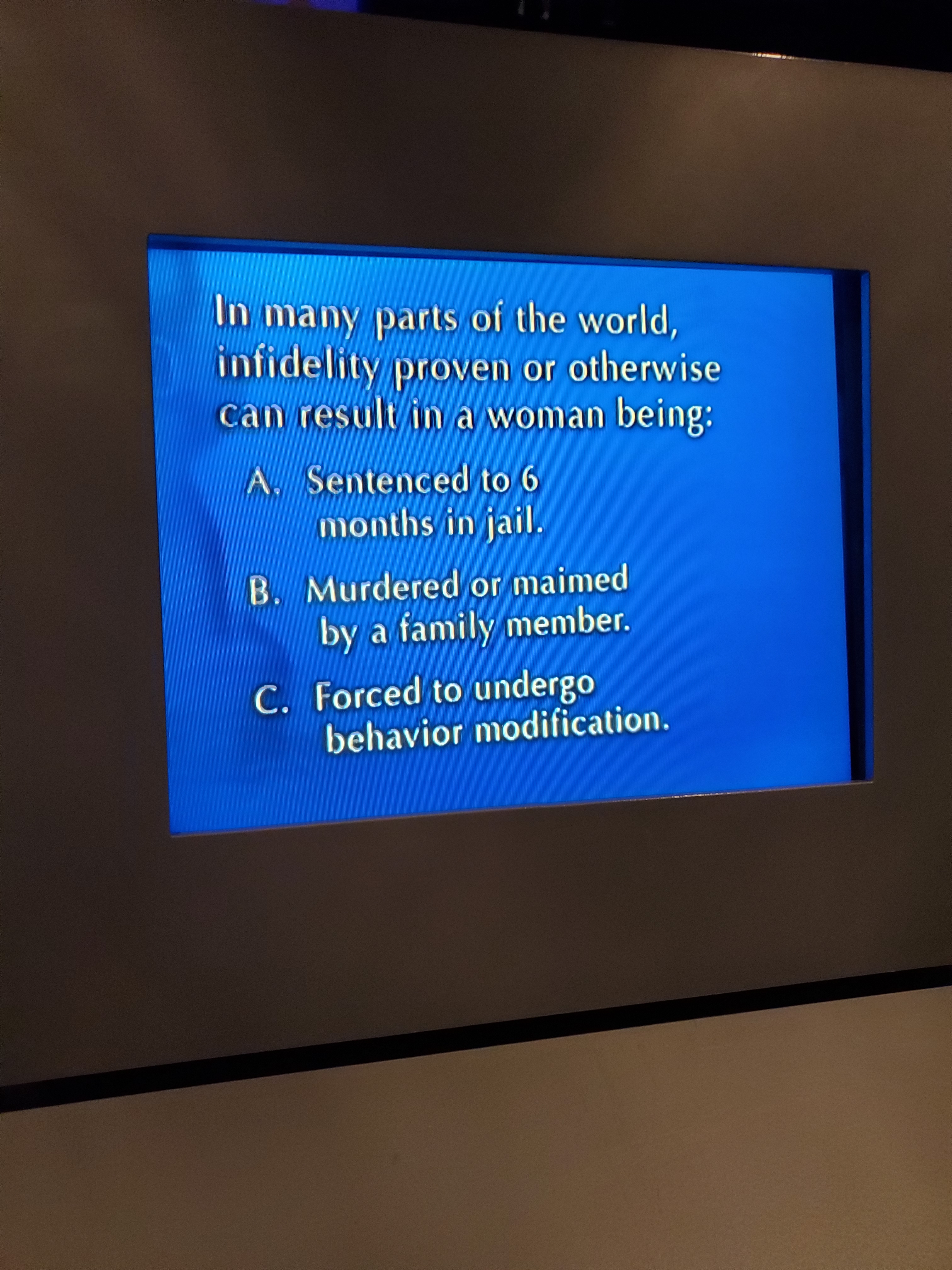 The power of words